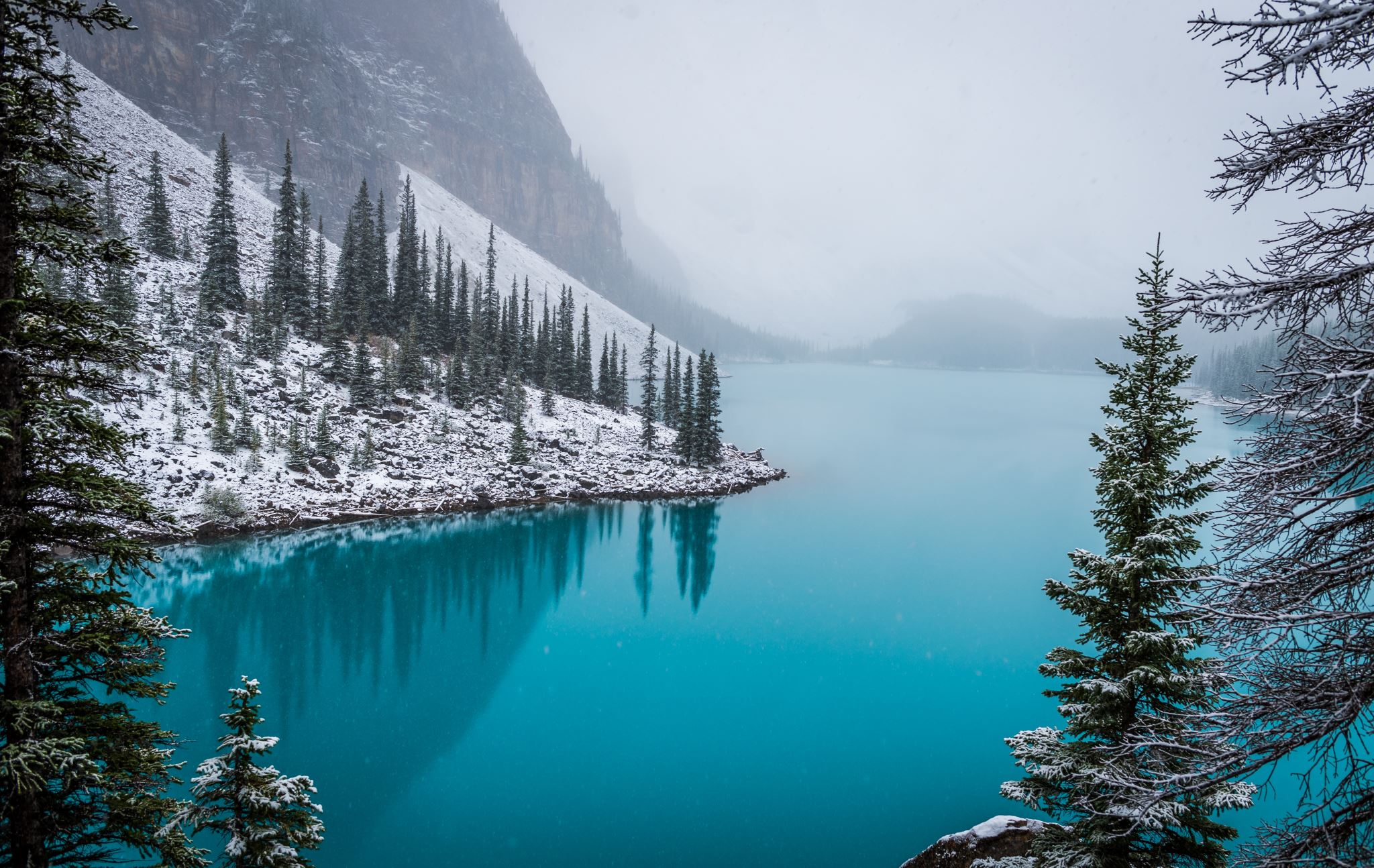 CSC 111Lab 10 Part3
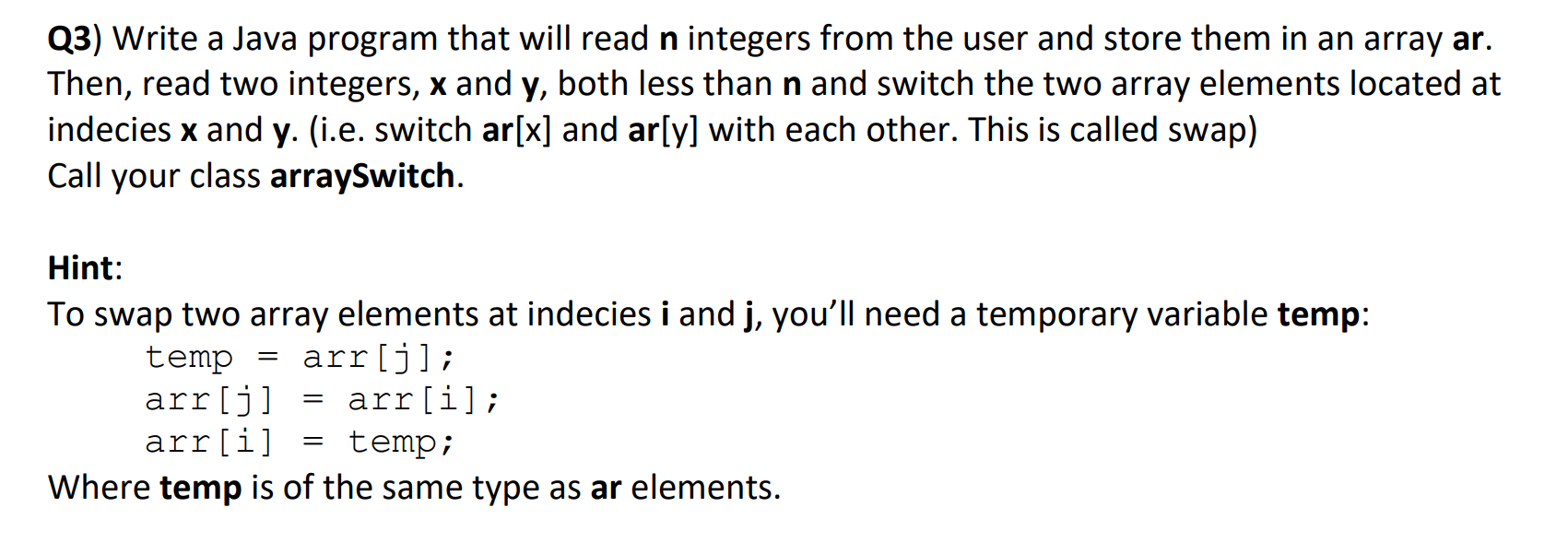 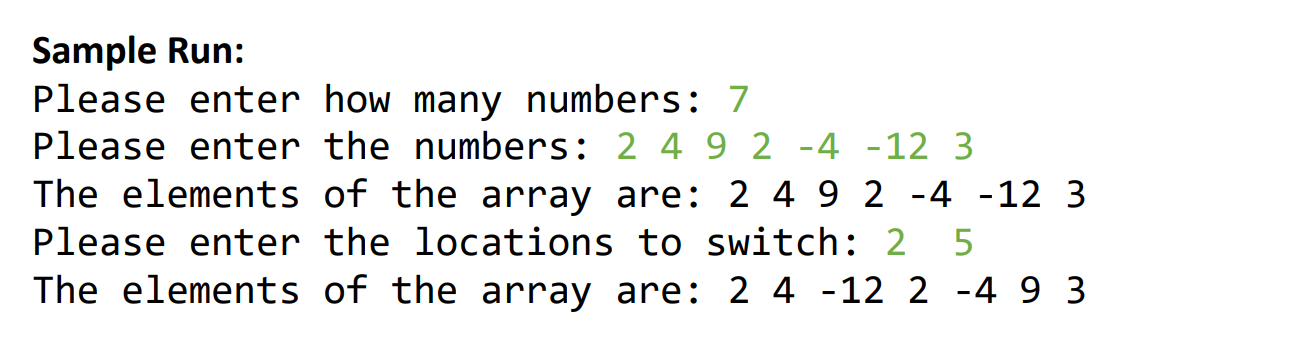 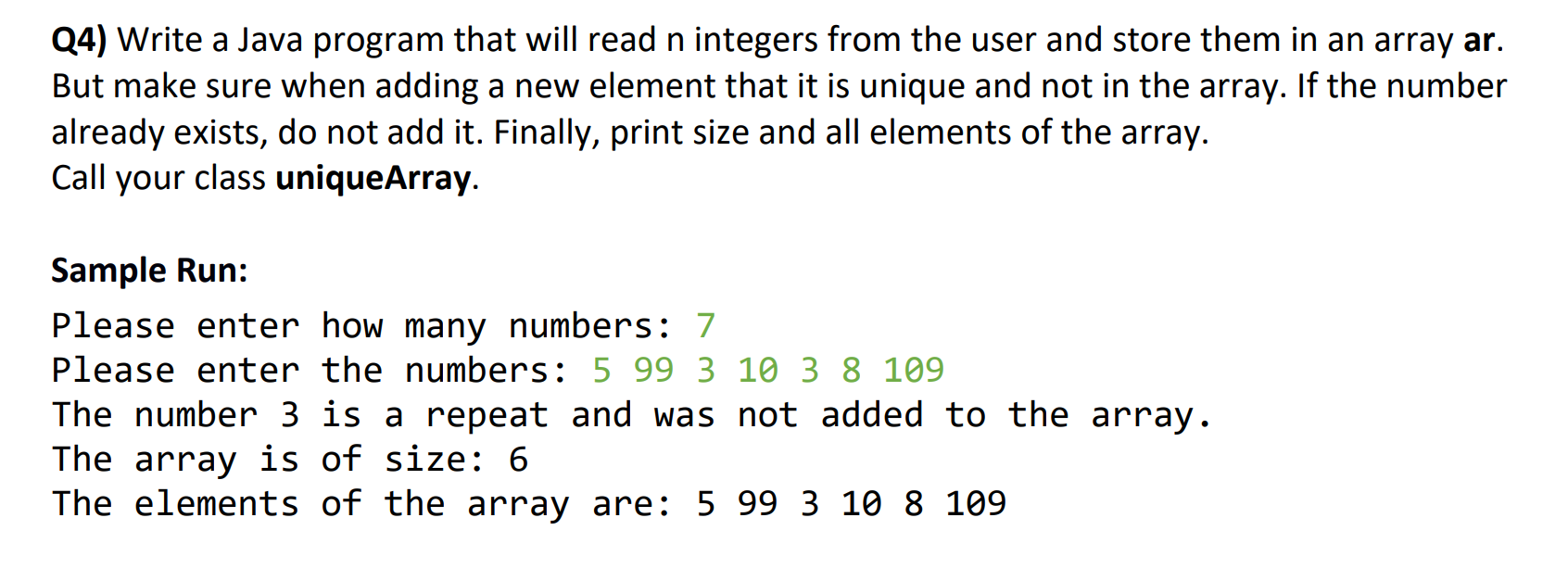 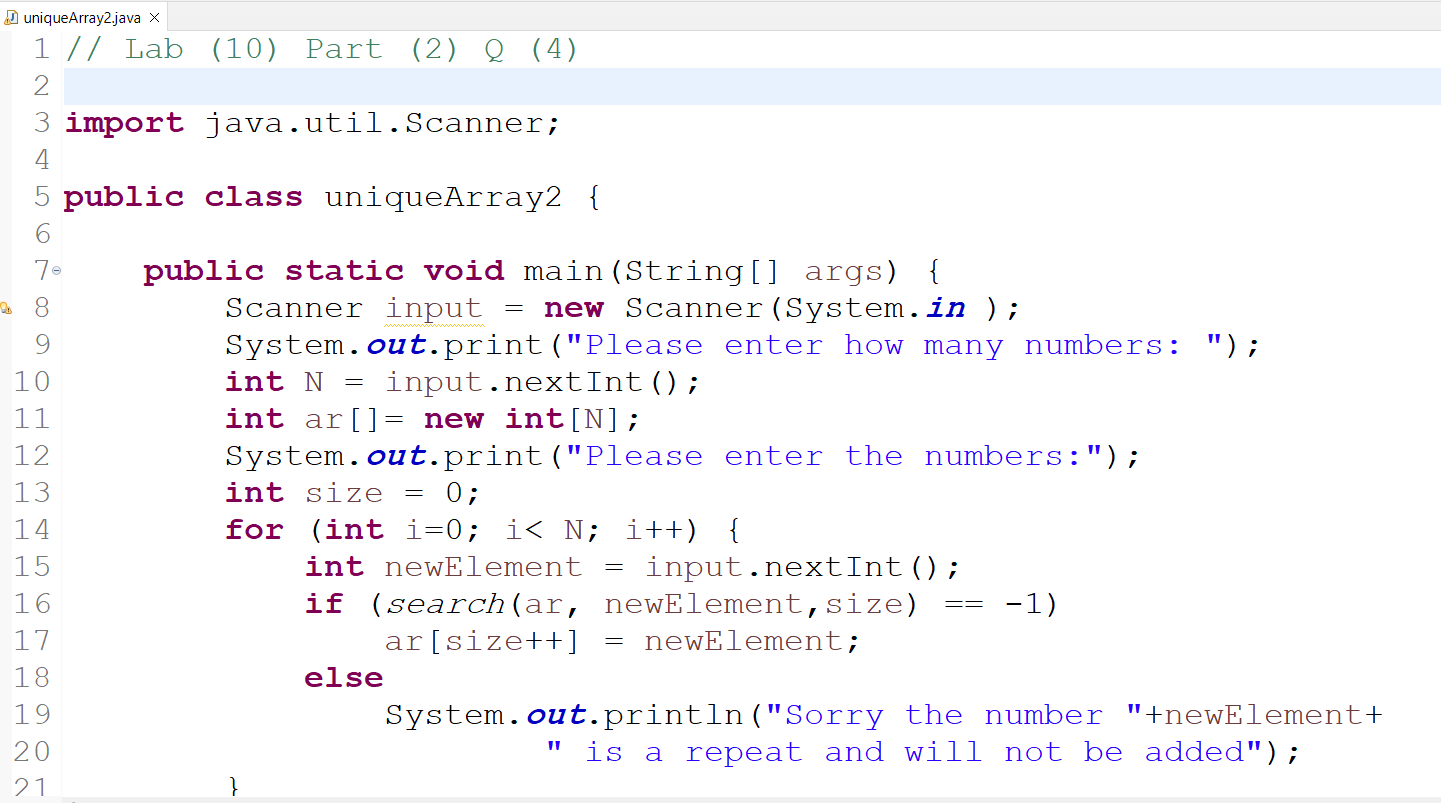 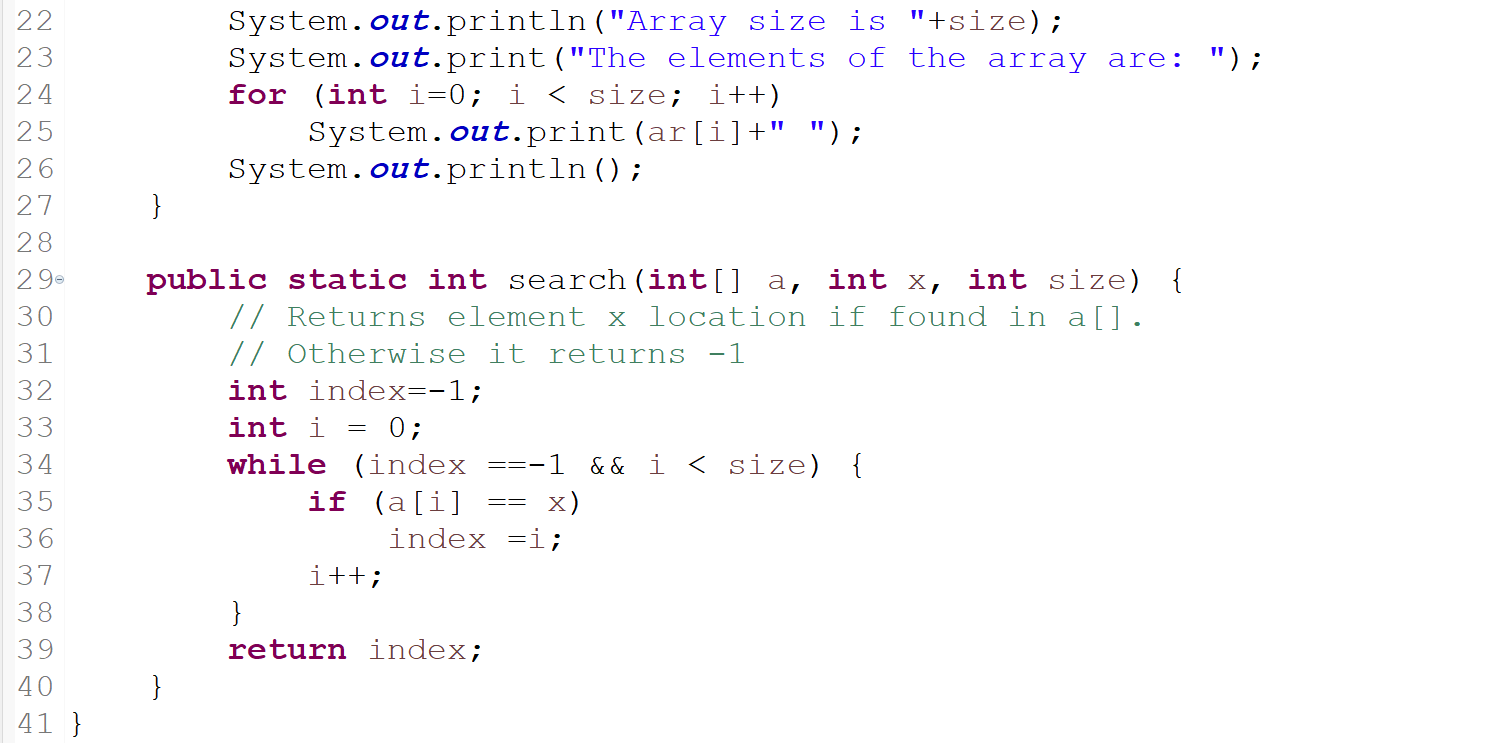 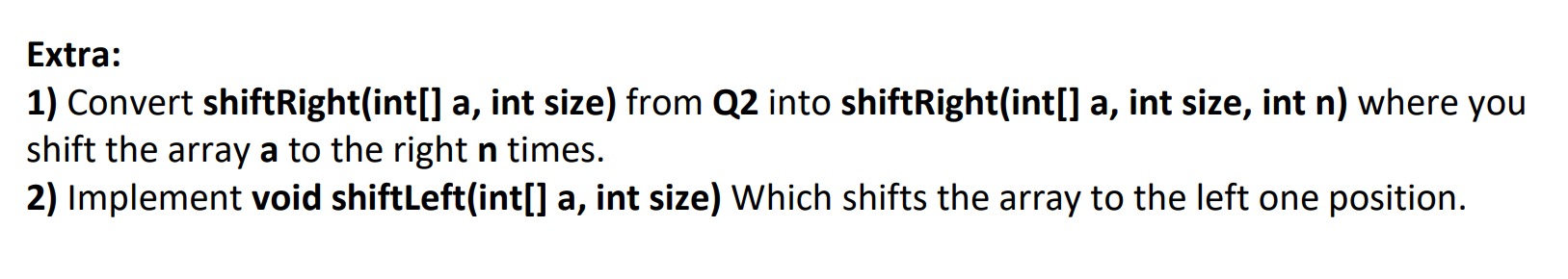